Scaling Distributed Machine Learning with the Parameter Server
A presentation By Jingyuan Zhang
Problems of Parameter servers
Performance
Key-value: data is small in size, comparatively large overhead.
Fault tolerance
Continuous failover and dynamic scaling are required.
Hisotry of Parameter Servers
Hisotry of Parameter Servers (continued)
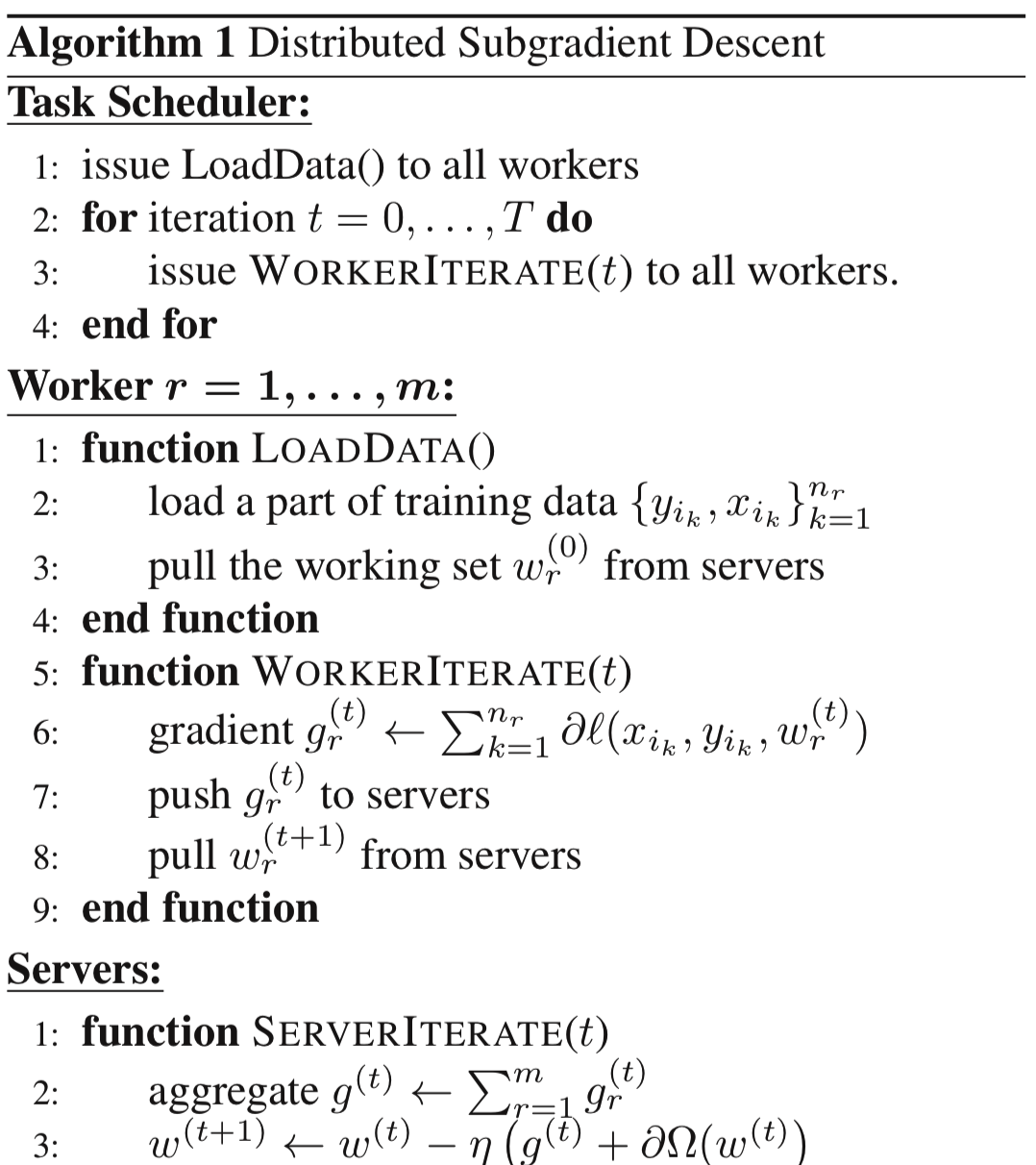 Designed FOR Machine LEARNING (ML)
Why Parameter Is a Problem
Parameter (g, w) = Intermediate results in ML
Widely used technologies in ML
Risk Minimization


Update gradient computation (g) to server
Generative Models
Update an estimate of how well the document can be explained by the current model.
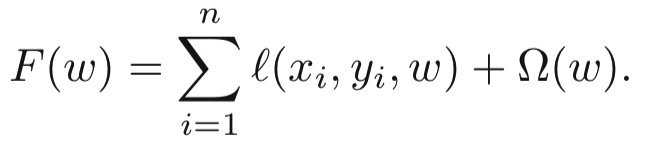 Architecture
Key Ideas – Key-Value Vectors
Design
Linear algebra object
Motivation
Leverage mathematic operations on update
Requirement
Keys are ordered
Key Ideas – Flexible Consistency
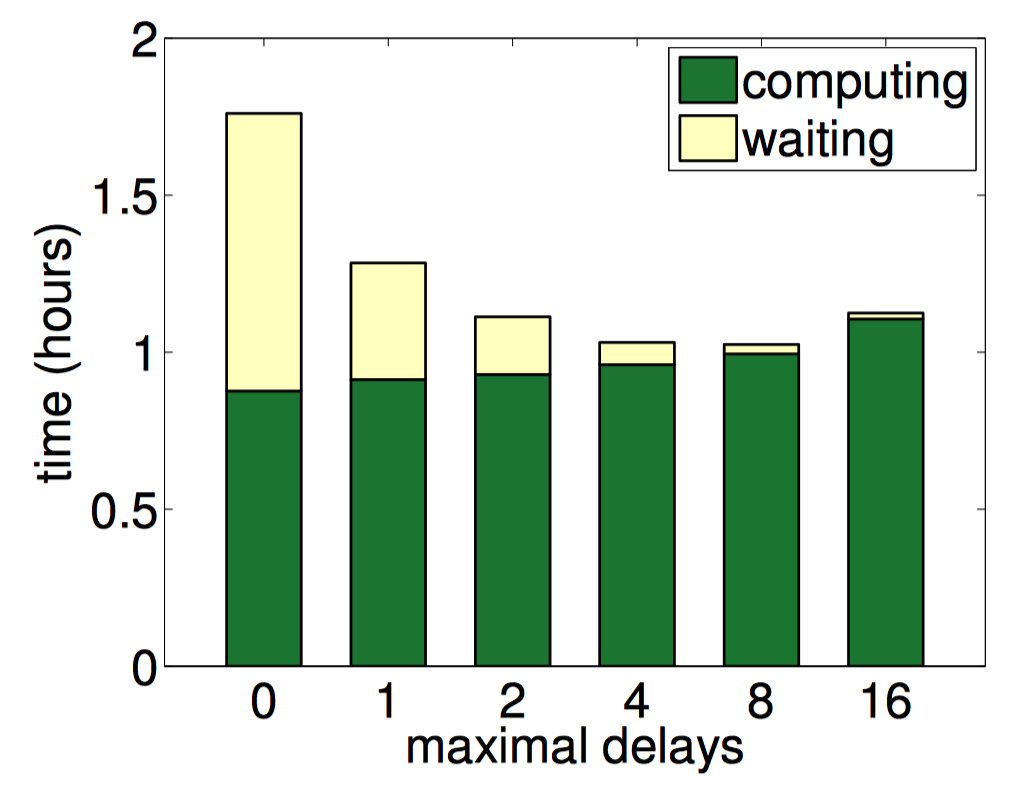 Design
Bounded Delay with various delay
Motivation
Different requirements from algorithms
Support for dynamic DAG
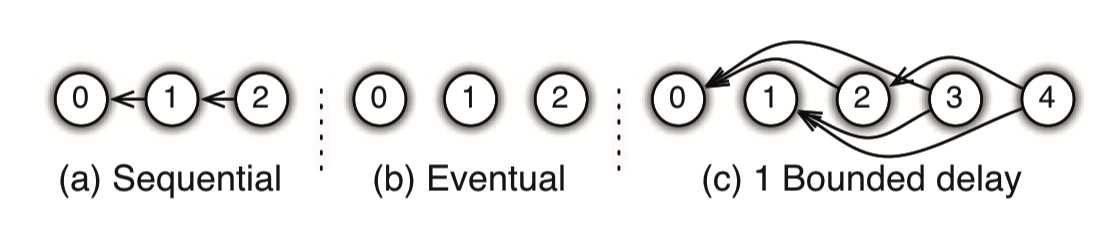 Time a worker spent to achieve the same convergence criteria by different maximal delays.
Delay = INF
Delay = 0
Delay = 1
Key Ideas - OTHER
Range Push and Pull
User-Deﬁned Functions on the Server
Asynchronous Tasks and Dependency
Implementation
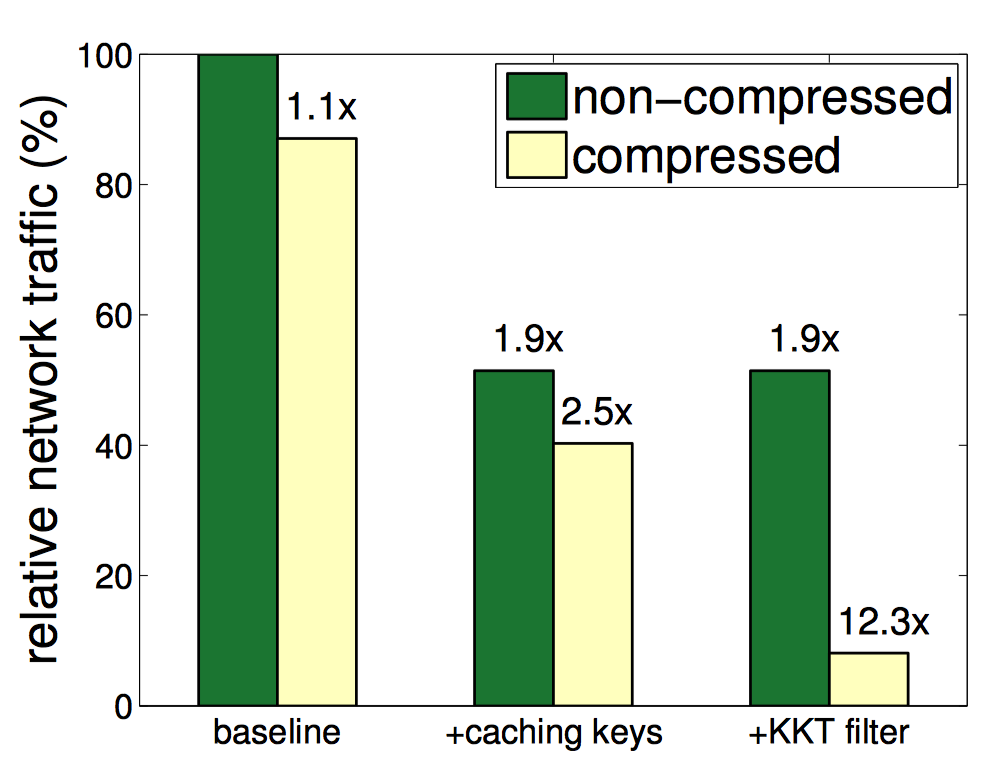 Vector Clock, noted vc(R), R is a range of keys
Vector + Timestamp = Value + Sequence 
                                 (as is in Paxos)
Messages
[vc(R), (k 1 , v 1 ), . . . , (k p , v p )] k j ∈ R and j ∈ {1, . . . p}
General and used by parameters and tasks
Message compression
Key caching using hash
Value compression by zeroing out
The savings of outgoing network trafﬁc per worker.
Implementation - continued
Replication and Consistency
Consistent Hashing
Chained Replication
Replication after aggregation
Mitigated by relaxing consistency conditions
Implementation – SERVER MANAGEMENT
Implementation – Worker MANAGEMENT
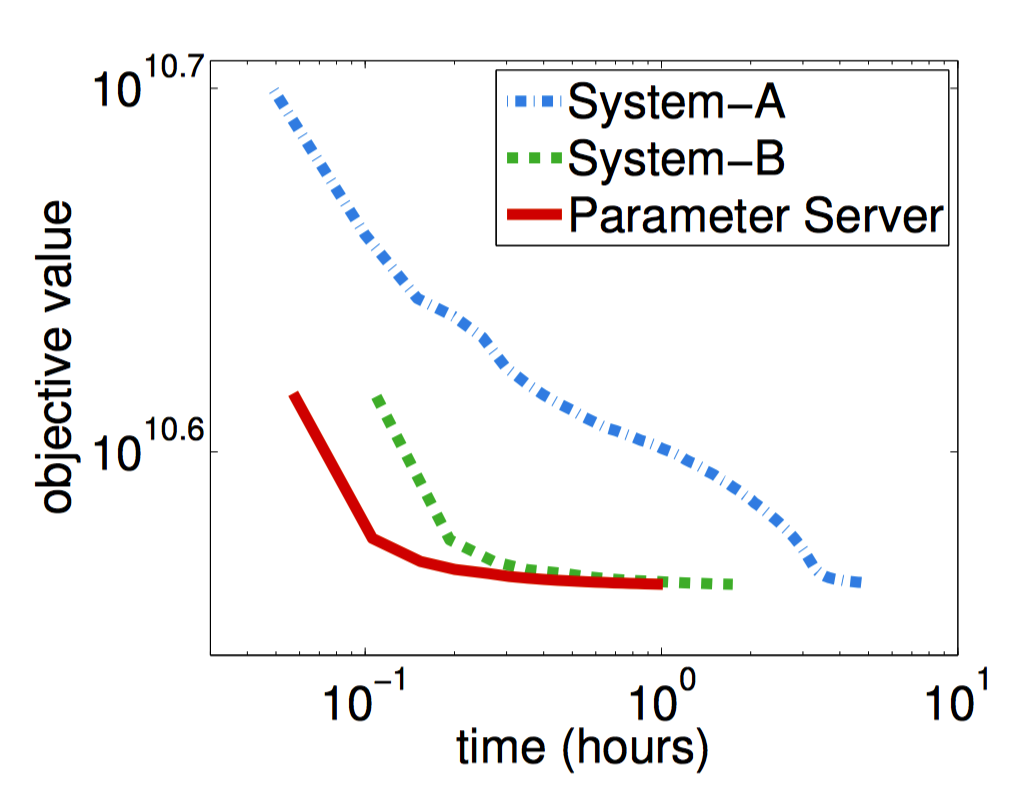 Convergence of sparse logistic regression. 
The goal is to minimize the objective rapidly.
Time per worker spent on computation and waiting during sparse logistic regression.
EVALUATION – Sparse Logistic Regression
Thanks